Подготовка к 8 марта! «Вместе с папой подарок маме!» 4 корпус
Солнышко в окошко греет нас лучами, мы подарок с папой мастерили сами
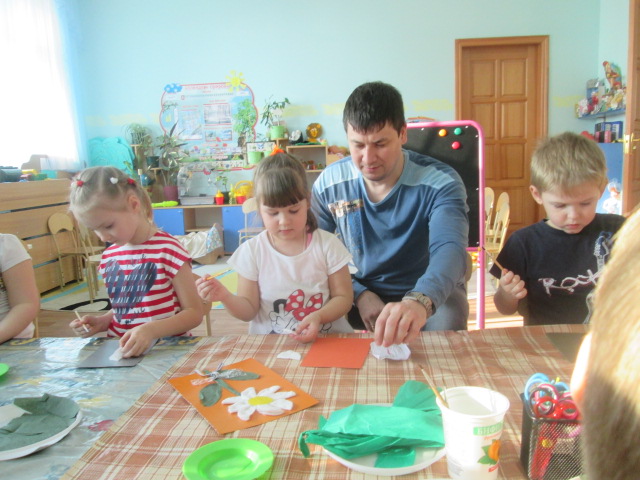 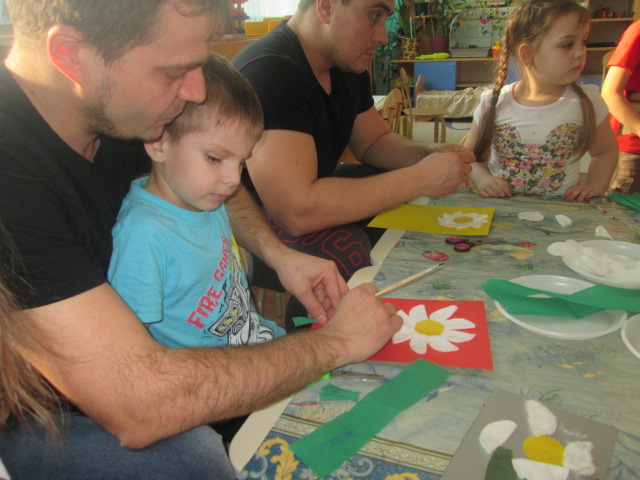 Папа и я-вместе дружная семья
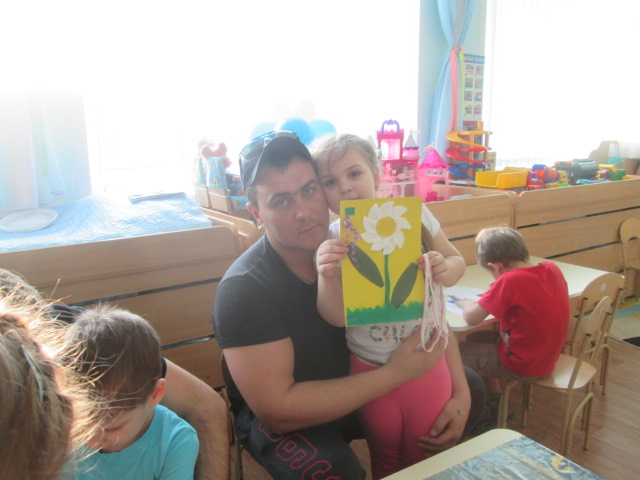 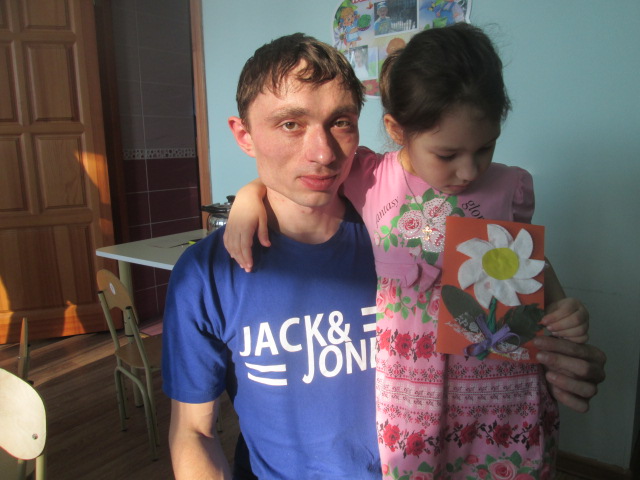 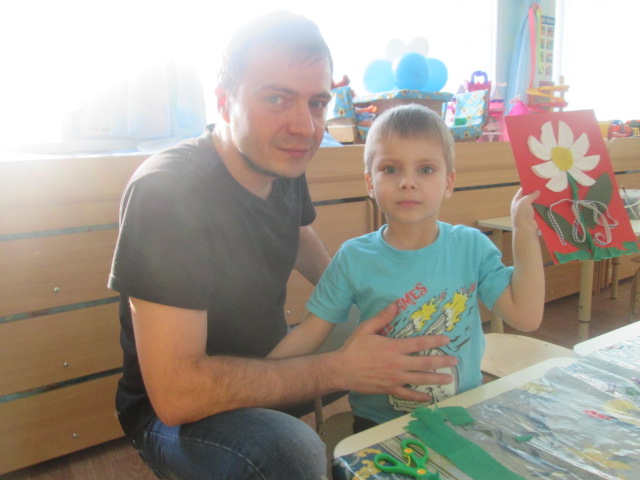 Своими руками получился подарок маме
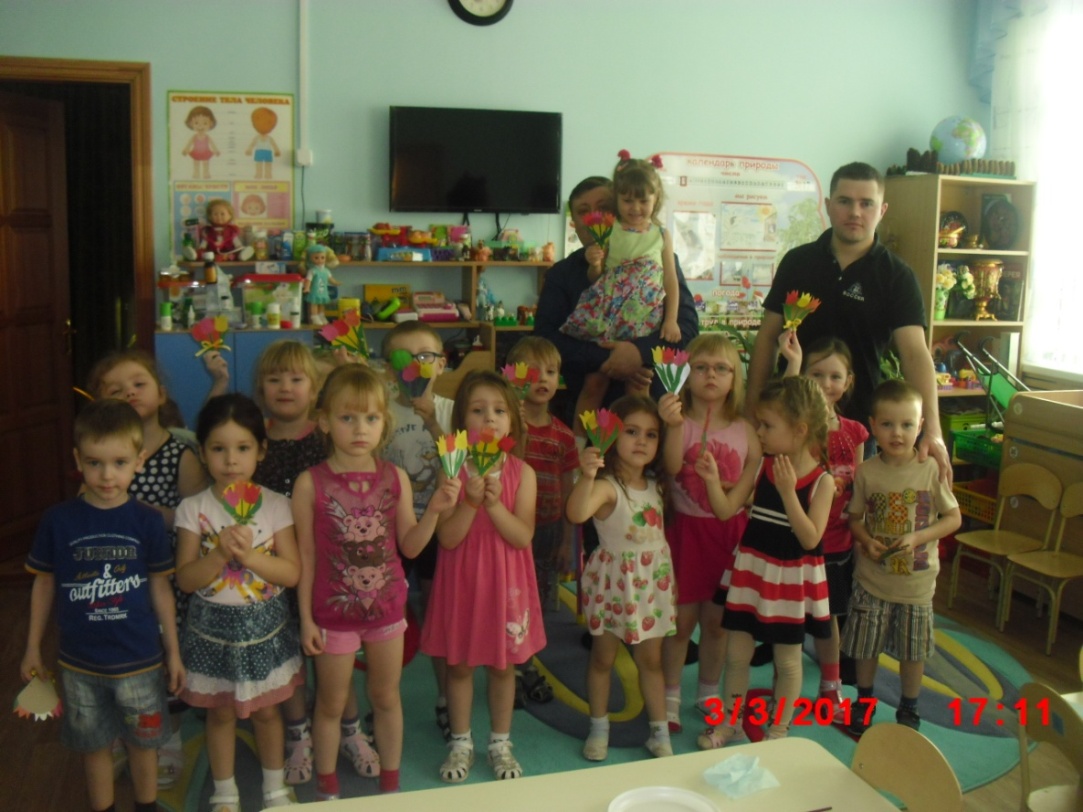 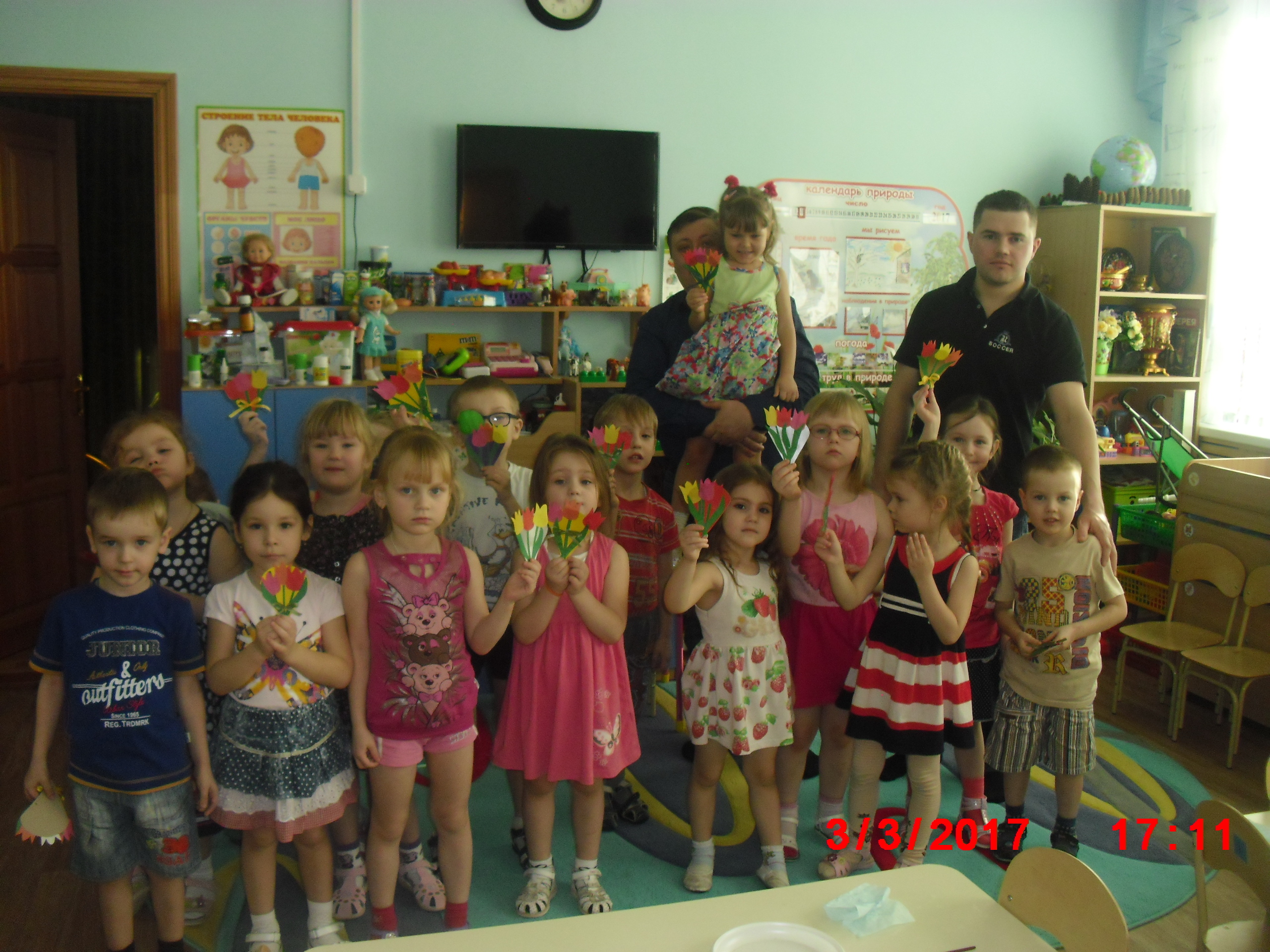 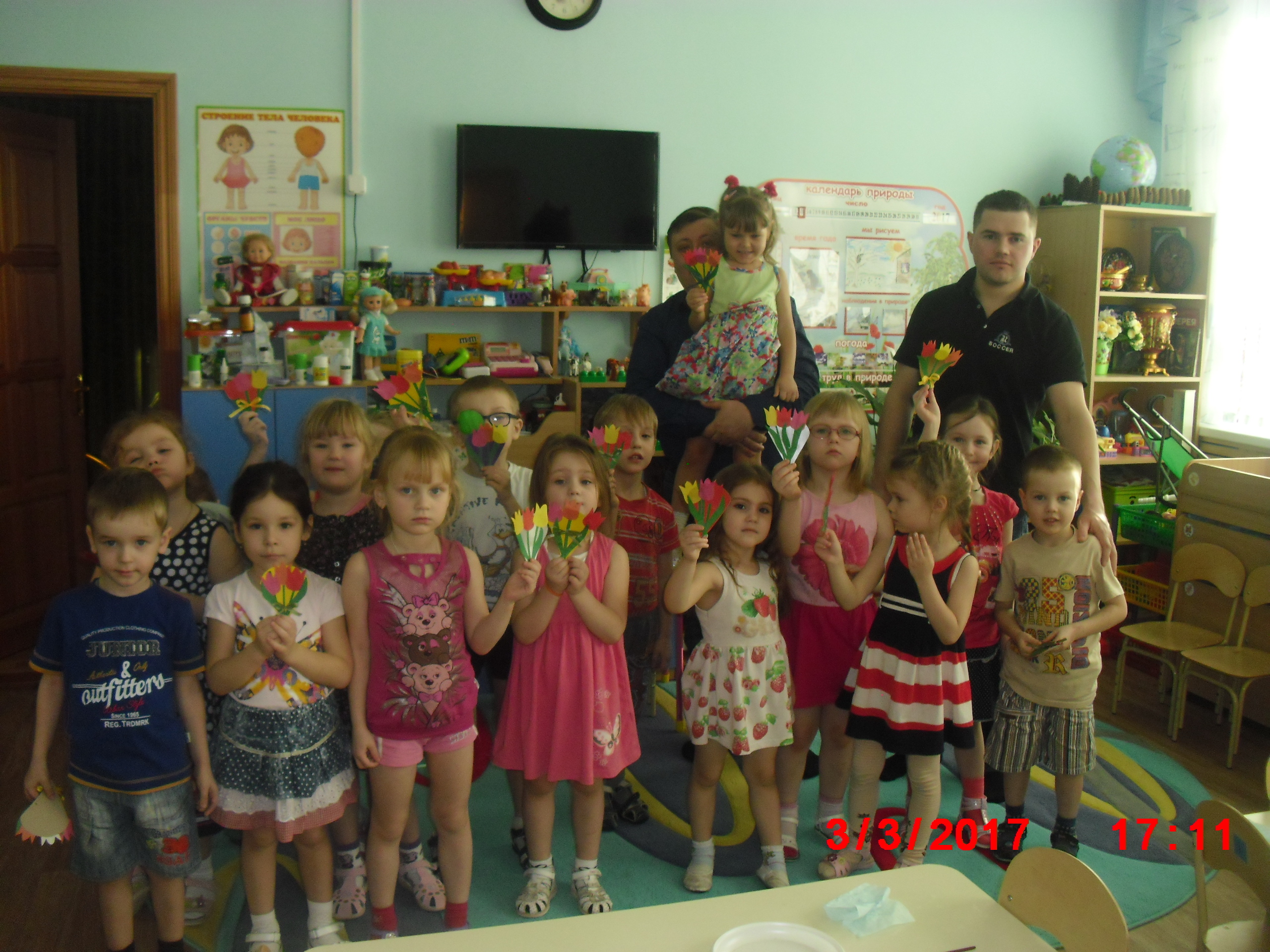